H->bb Weekly Meeting
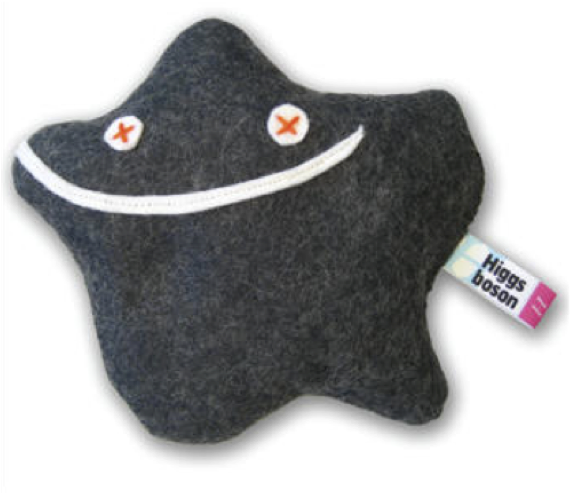 Ricardo Gonçalo (RHUL)

HSG5 H->bb Weekly Meeting, 22 March 2011
News! News! News!
Currently 136 bunches in 7 trains (+ pilot) – 450 GeV and 3.5 TeV

Collected data without magnetic field during weekend
Solenoid now up, but toroid still down for μ alignment run

Good beam lifetimes (≈50h) but vacuum spike in ATLAS (up to 10-6mbar) not yet understood
Clear e-cloud effect (up to 10-8mbar in IP8) – e-cloud-protection solenoids are still OFF until technical stop
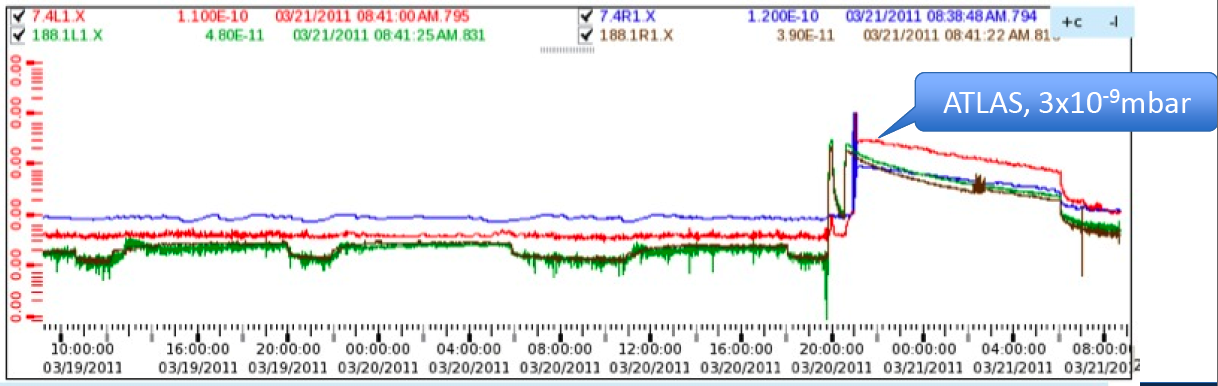 Ricardo Gonçalo
HSG5 H->bb - 22/3/2011
2
The story so far…
See Beate’s talk at the last weekly: http://indico.cern.ch/getFile.py/access?contribId=3&resId=0&materialId=slides&confId=119629

Luminosity per bunch ≈1.3 times larger than in last 2010 runs (smaller β* now)

Overall luminosity normalization not yet fully understood
Differences of 5‐10% seen between different algorithms
The 3.4% uncertainty from last year not directly applicable for 2011

Beamspot ≈2 times smaller than in 2010

Pileup peak values up to μ = 5.8 found
No values below 2.8
This agrees to within 10% with expectation given machine parameters
Highest value in 2010 was 4.7
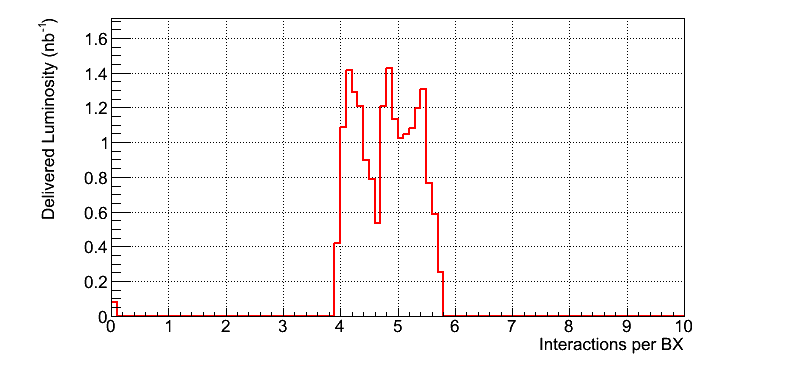 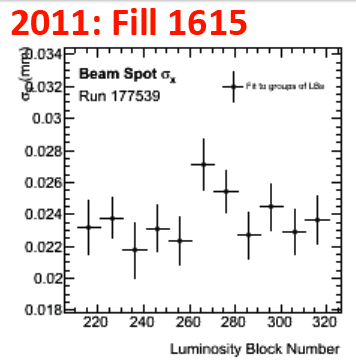 Ricardo Gonçalo
HSG5 H->bb - 22/3/2011
3
Data Distribution Model
…or life without the ESD
2011/2012 plan for the distribution of data coming into effect – described here: http://cdsweb.cern.ch/record/1335459

ESDs for bulk physics streams will only be available for a fixed time period (initially 6 weeks)

Analyses concerned need to change to either DESDs or AODs

DESD content described here: https://twiki.cern.ch/twiki/bin/view/AtlasProtected/PerformanceDPD
Ricardo Gonçalo
HSG5 H->bb - 22/3/2011
4
Physics-Statistics meeting
Preliminary meeting on procedure for ATLAS-CMS exclusion limits last week: http://indico.cern.ch/conferenceDisplay.py?confId=131204
New meeting (probably this Friday) to continue discussion
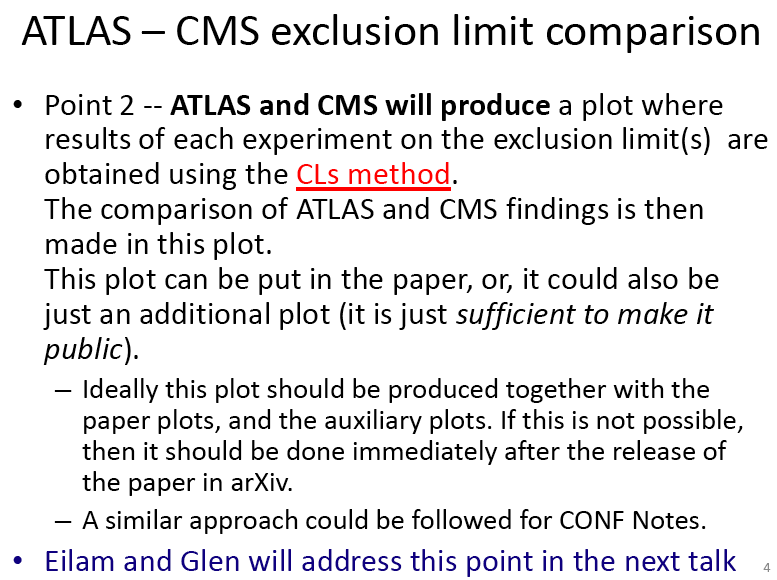 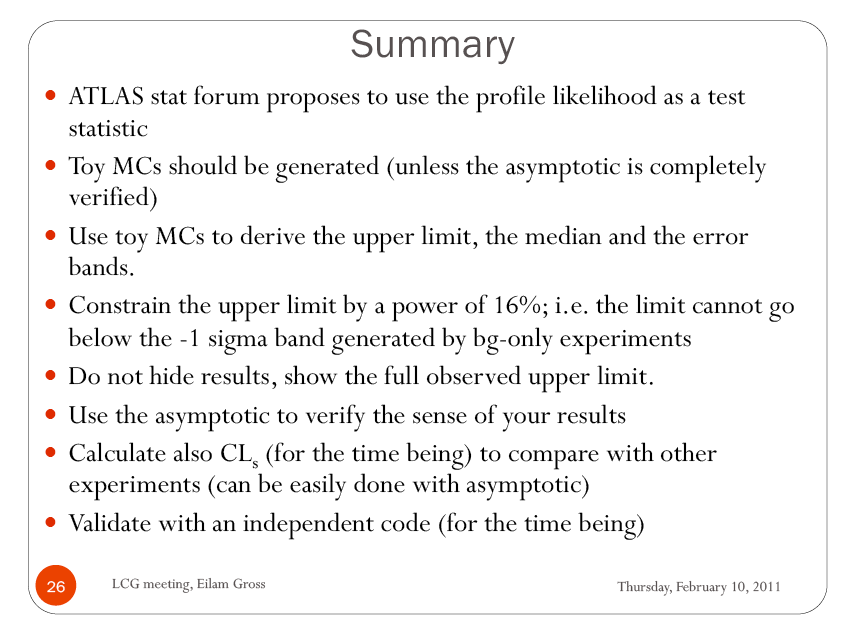 Ricardo Gonçalo
HSG5 H->bb - 22/3/2011
5
News! News! News!
Other news & etc:
Foreseen trigger menu and expected rates can be found here: https://aagaard.web.cern.ch/aagaard/Rates/Mar01.html
Please remember to check also list of triggers in HSG5 validation (backup slides)

Discussion on jet-electron overlap removal for W/Z measurements in SM group (conclusions?):http://indico.cern.ch/conferenceDisplay.py?confId=131538

Meeting on W + heavy flavour jet analysis tomorrow: https://indico.cern.ch/conferenceDisplay.py?confId=131971
Ricardo Gonçalo
HSG5 H->bb - 22/3/2011
6
Today…
Charged agenda! Good!  
Status reports on ttH analyses from Glasgow and Barcelona
Status reports on WH analyses
Including cut-based and multivariate analyses  
Discussion on WH selection – important! Should try to conclude on this in ≈1 week (see “roadmap wish list” in backup slides)
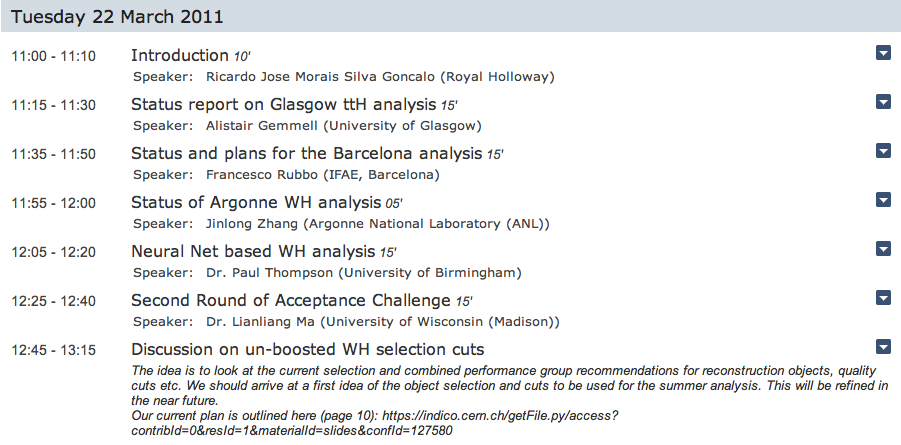 Ricardo Gonçalo
HSG5 H->bb - 22/3/2011
7
Backup
Ricardo Gonçalo
HSG5 H->bb - 22/3/2011
8
HSG5 Validation
Arnaud asks how to update the Trigger menu in the HSG5 validation package

Triggers currently being monitored:
L1 Triggers: L1_MU10, L1_MU15, L1_MU20_XE30, L1_EM10, L1_EM14, L1_EM18_XE30, L1_TAU9I_3J5_2J20, L1_TAU9_XE15, L1_XE40
L2 Triggers: L2_mu10, L2_mu15, L2_mu20_xe30, L2_e10_medium, L2_e15_medium, L2_e20_loose, L2_e20_loose_xe30, L2_tau16i_loose_3j30, L2_tau16_loose_xe20, L2_xe40
Event Filter Triggers: EF_mu10, EF_mu15, EF_mu20_xe30, EF_e10_medium, EF_e15_medium, EF_e20_loose, EF_e20_loose_xe30, EF_tau16i_loose_3j30, EF_tau16_loose_xe20, EF_xe40

Several of these are already obsolete… 

Please check what your triggers will be for 2011 (until Summer) and let us know
Ricardo Gonçalo
HSG5 H->bb - 22/3/2011
9
Proposed Roadmap for WH Analysis
After the effort on cut flows, we’re ready to start producing results!
Concentrating on un-boosted results here only  because it’s still unclear what would be feasible in boosted analysis until Dubna – commissioning work ongoing
BUT: work on boosted VH is starting in parallel – see e.g. Wahid’s talk today
Intended results:
Cut-based analysis focusing on WH -> e/μ ν b b
I think there should be at least 2 analyses, for cross checking results
Ideally using 2 different data formats (AOD vs D3PD)
Multivariate analysis in parallel, to improve on cut-based analysis
Timeline:
Analyses should be semi-frozen by Dubna (17 – 19 May)
This leaves around 7 weeks 
Results in the form of:
Histogram with # events vs mH 
Table of # events expected for each value of  mH and background type – including statistical and systematic uncertainties
Exclusion plot vs mH (95% C.L. limit on σ/σSM)
…plus control plots etc
Ricardo Gonçalo
HSG5 H->bb - 22/3/2011
10
Questions to be answered
Cut-based analysis focusing on WH -> e/μ ν b b
Establish analysis selection: why is each cut applied and why at each particular value? Are we convinced this is the right thing to do?
Establish set of systematic uncertainties: start from combined performance group recommendations. What are the most important? Are there any hidden pitfalls for us?
What b-taggers and why? What calibrations do we expect to be ready in time? What is the corresponding systematic uncertainty?
What sort of exclusion limits can we expect for 0.5, 1, 2 fb-1 ?

Multivariate analysis in parallel, to improve on cut-based analysis
What event preselection should be used and why?
Use for signal-background separation only or target particular backgrounds?
What are the possible bias? Where can it go wrong?
What improvement can be expected wrt cut-based analysis for 0.5, 1, 2 fb-1 ?

Exclusion plot vs mH (95% C.L. limit on σ/σSM)
Need someone to implement RooStats  workspace
Ricardo Gonçalo
HSG5 H->bb - 22/3/2011
11
Ricardo Gonçalo
HSG5 H->bb - 22/3/2011
12
Reconstruction issues
Muon CP group recommendations for release 16: 
Reconstruction efficiency and isolation efficiency scale factors, momentum smearing functions
https://twiki.cern.ch/twiki/bin/view/AtlasProtected/MCPAnalysisGuidelinesRel16

Jet/Etmiss recommendations for jet cleaning in release 16:
Medium jet cleaning should give similar rejection to rel 15 cleaning but with better efficiency
Tight jet cleaning should not be used – still under discussion
https://twiki.cern.ch/twiki/bin/view/AtlasProtected/HowToCleanJets#Bad_jets_rel16_data

New!: Final b-tagging calibrations for release 16 based on full 2010 data:
https://twiki.cern.ch/twiki/bin/view/AtlasProtected/Analysis16

e/gamma recommendations for energy scale and resolution in release 16:
https://twiki.cern.ch/twiki/bin/view/AtlasProtected/EnergyScaleResolutionRecommendations
And rescaler tool: https://twiki.cern.ch/twiki/bin/view/AtlasProtected/EnergyRescaler

Standard Model W/Z group baseline selection for release 16 (next 4 slides):
See discussion in W/Z group Sharepoint
Also, finer points (and perhaps the not so fine) still being discussed
Ricardo Gonçalo
HSG5 H->bb - 22/3/2011
13
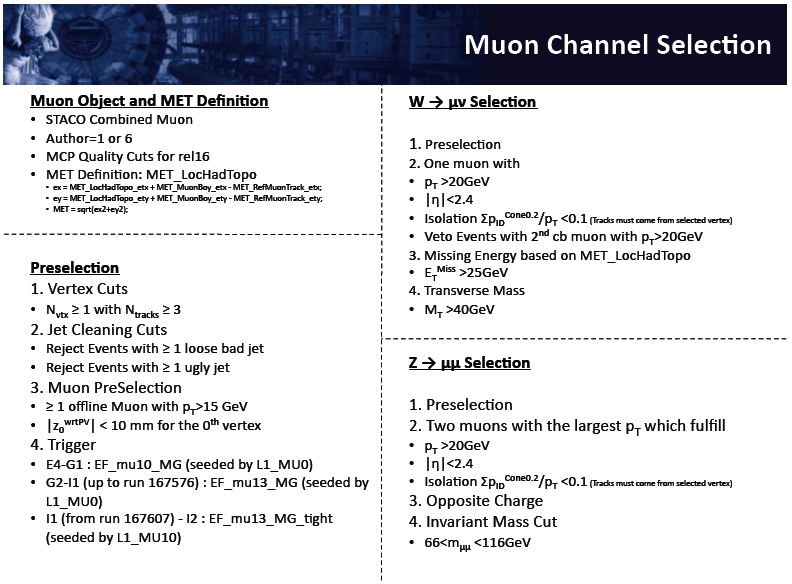 Ricardo Gonçalo
HSG5 H->bb - 22/3/2011
14
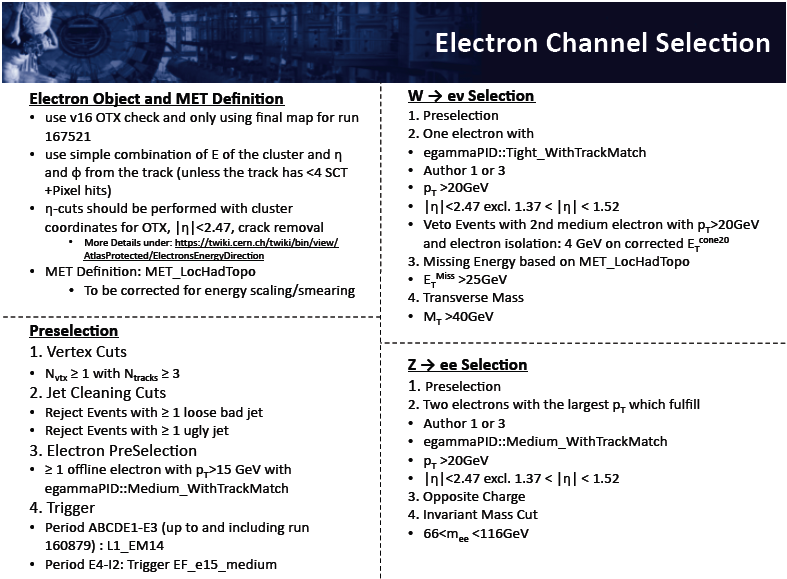 Ricardo Gonçalo
HSG5 H->bb - 22/3/2011
15
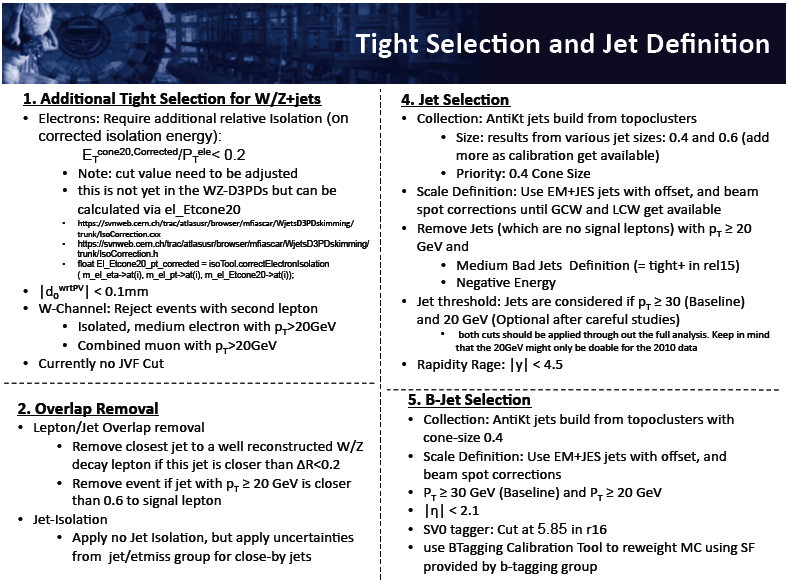 Ricardo Gonçalo
HSG5 H->bb - 22/3/2011
16
Future changes in W/Z baseline selection
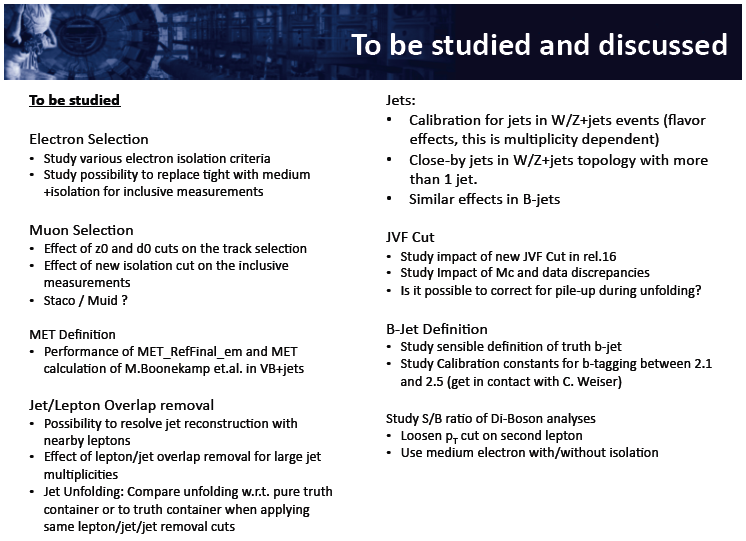 Ricardo Gonçalo
HSG5 H->bb - 22/3/2011
17